«Возможности российских образовательных онлайн-платформ для подготовки учащихся к успешной сдаче ГИА»
Райзвих Н.С.
учитель ГБОУ СОШ №2 «ОЦ» 
с. Борское
ФИПИ   https://ege.fipi.ru/bank/
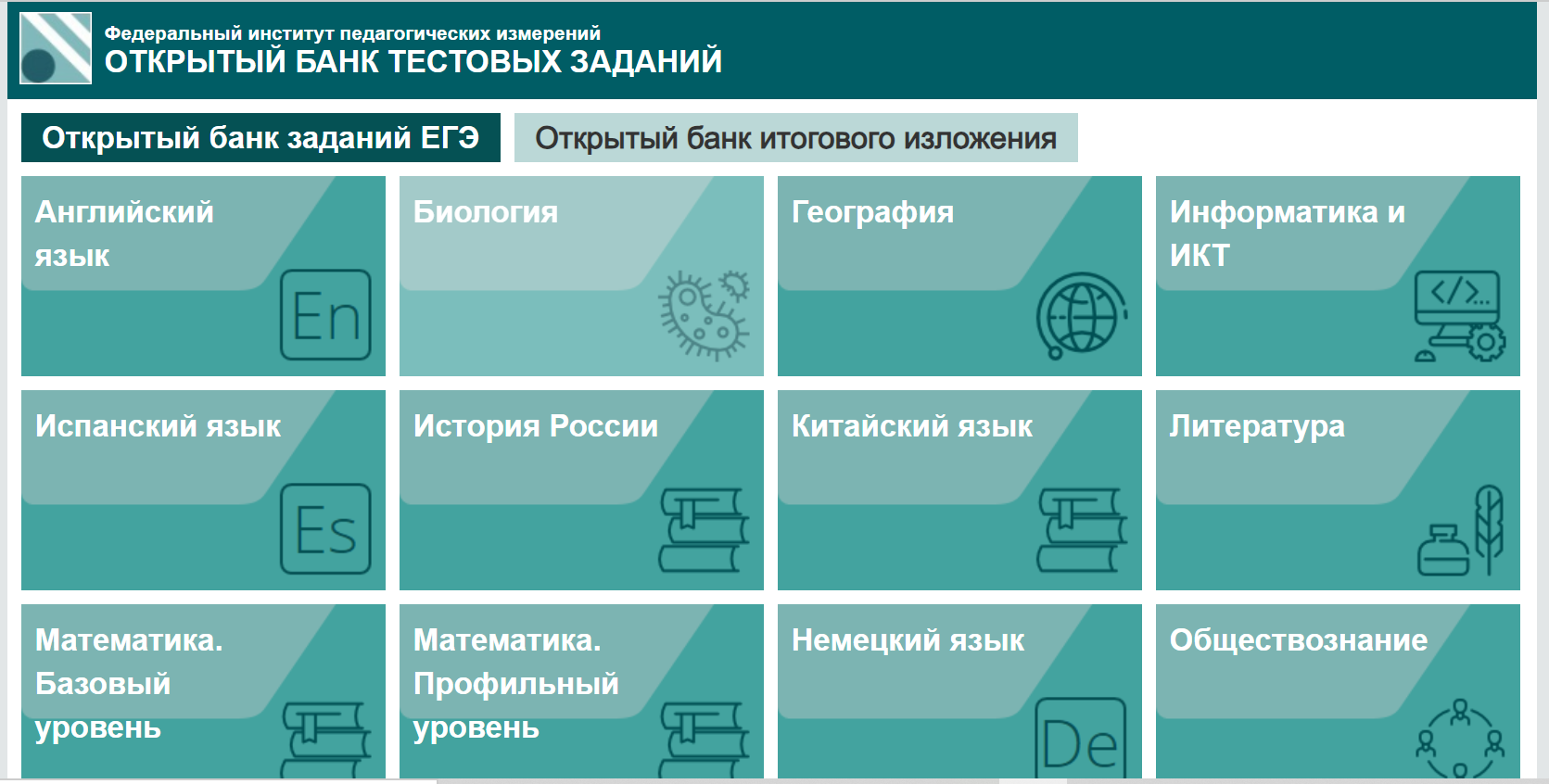 Presentación
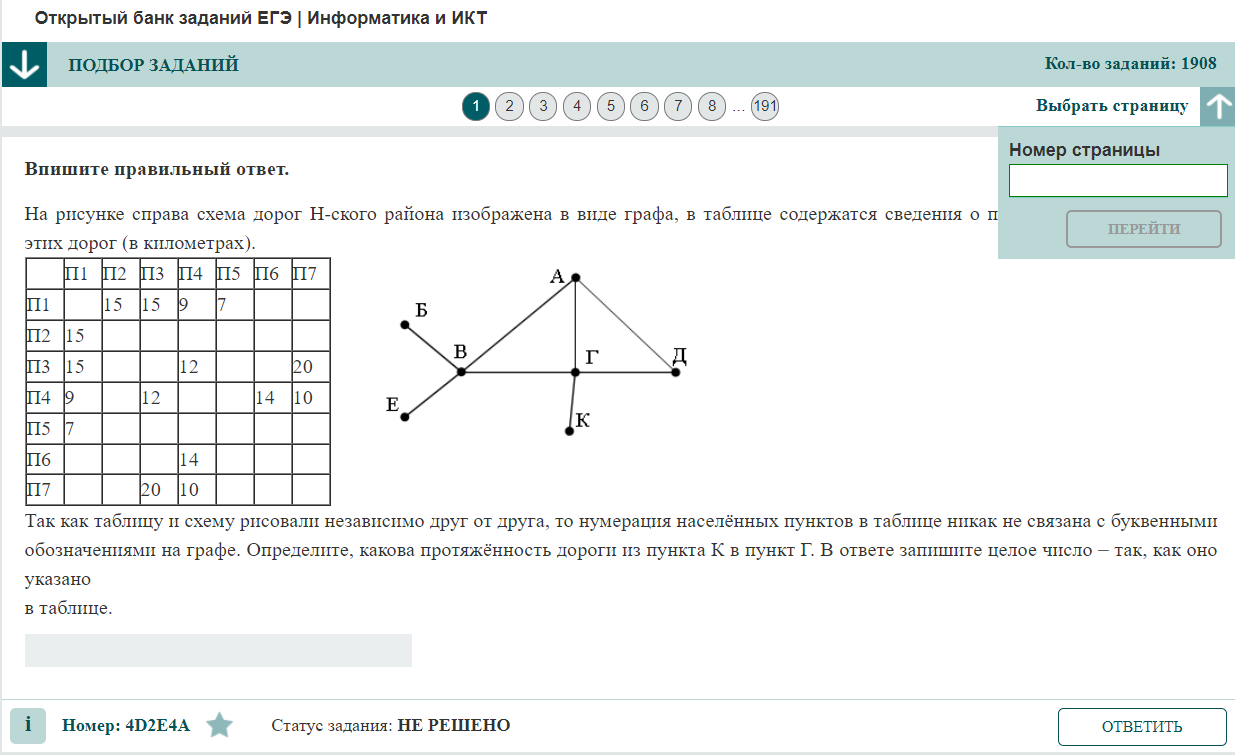 + есть возможность проверки ответов;
+ задания используются на реальном экзамене;
- задания не структурированы, есть задания старого образца
СДАМ ГИА https://inf-ege.sdamgia.ru/
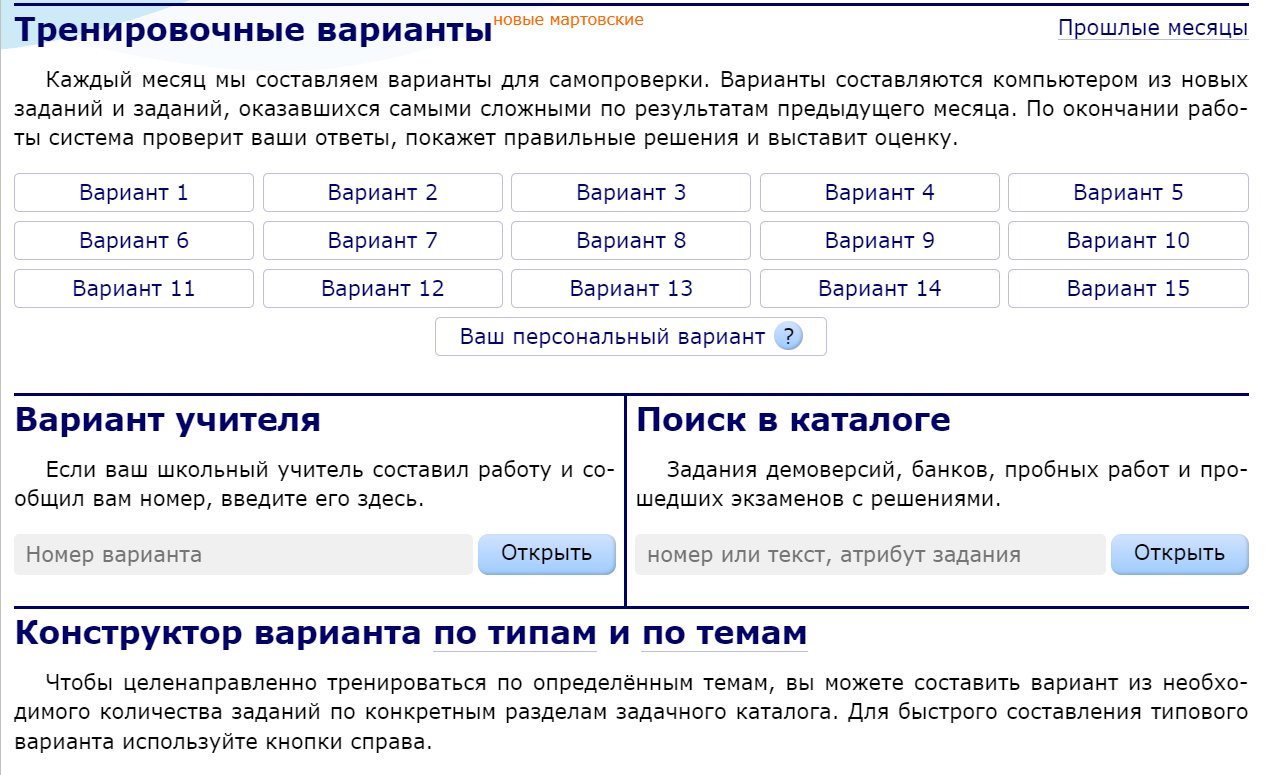 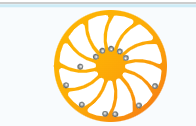 СДАМ ГИА https://inf-ege.sdamgia.ru/
+есть возможность составить свой вариант и выдать его ученику (при условии регистрации на сайте);
+ есть решения каждого задания;
+ задания структурированы
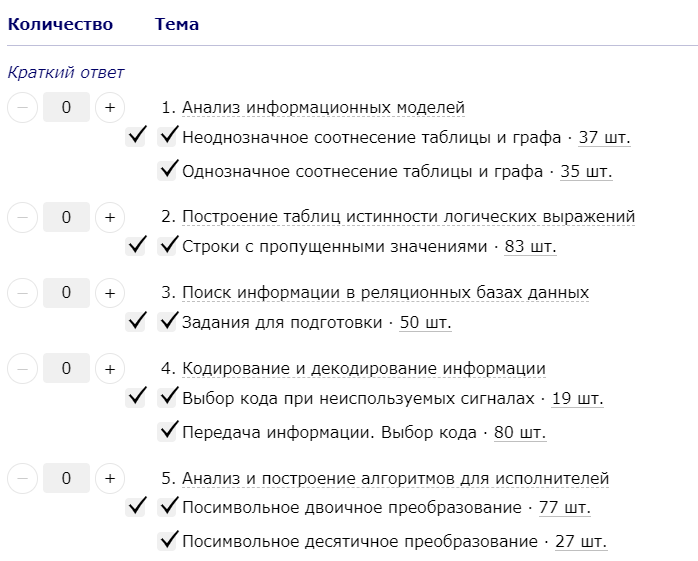 https://kompege.ru/
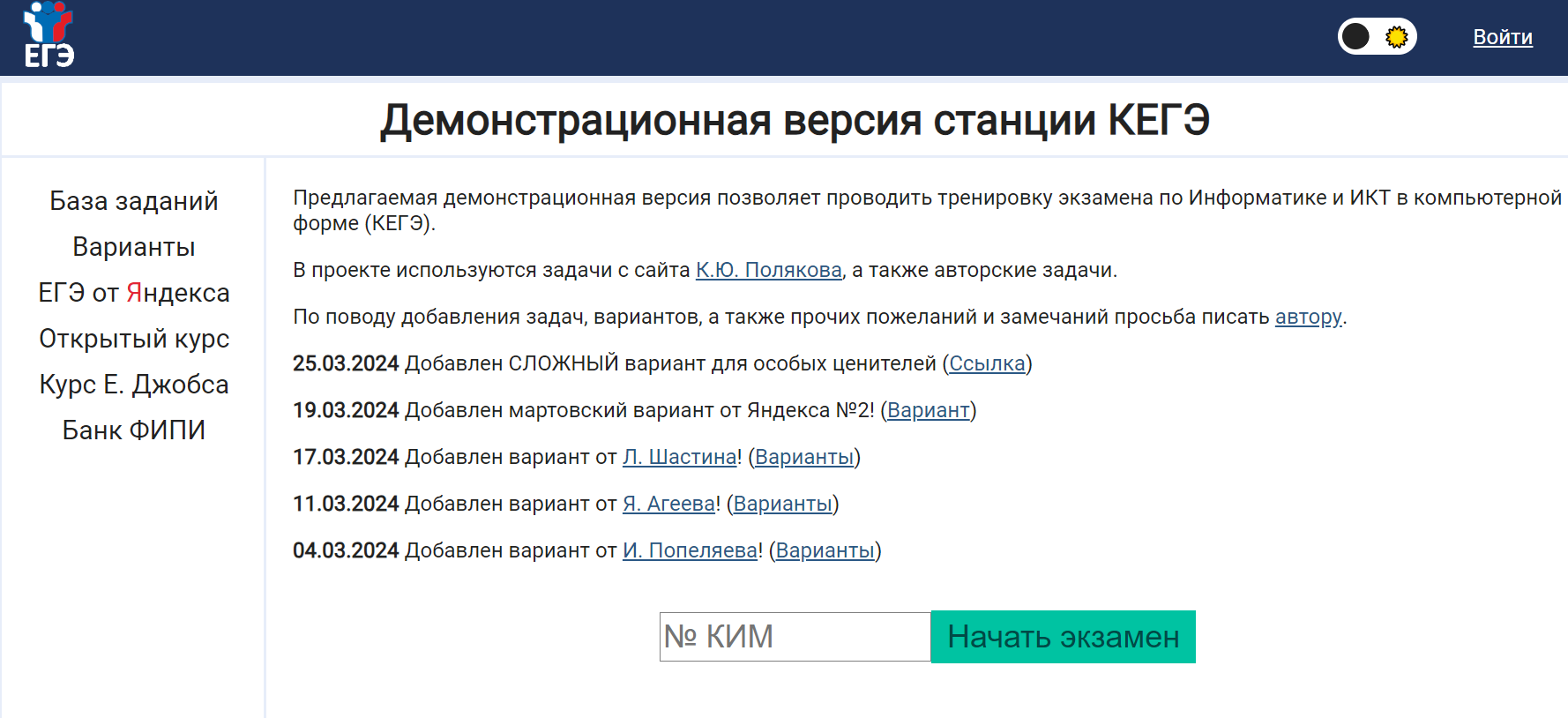 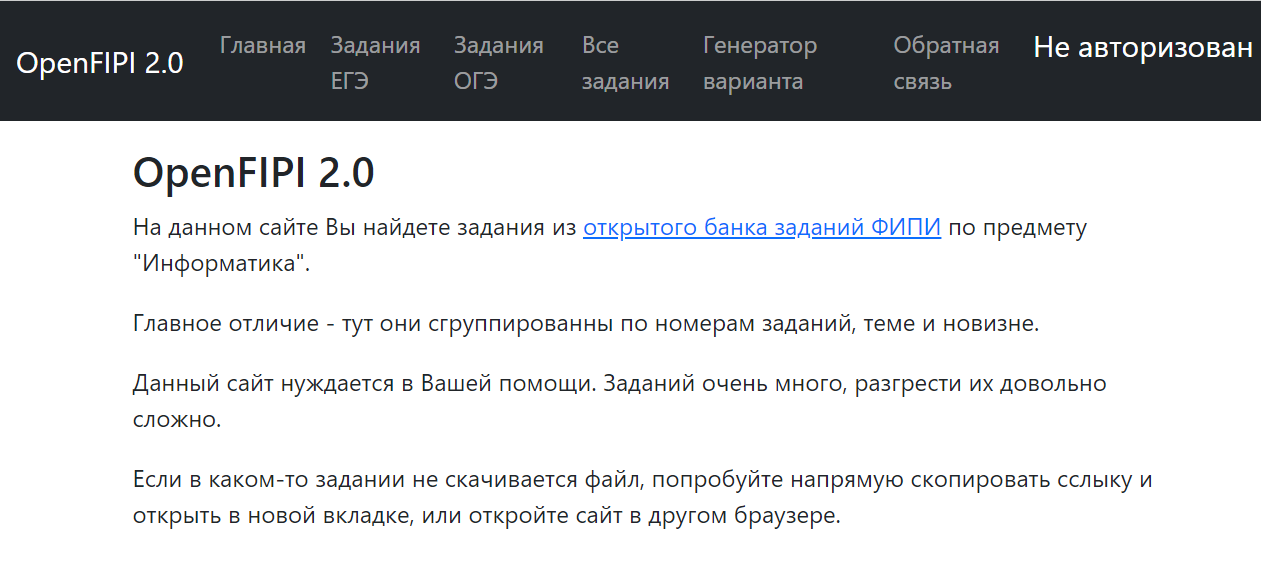 +есть возможность решать в имитации КЕГЭ;
+есть ответы;
+ различная сложность заданий;
- нет решений заданий;
https://kpolyakov.spb.ru
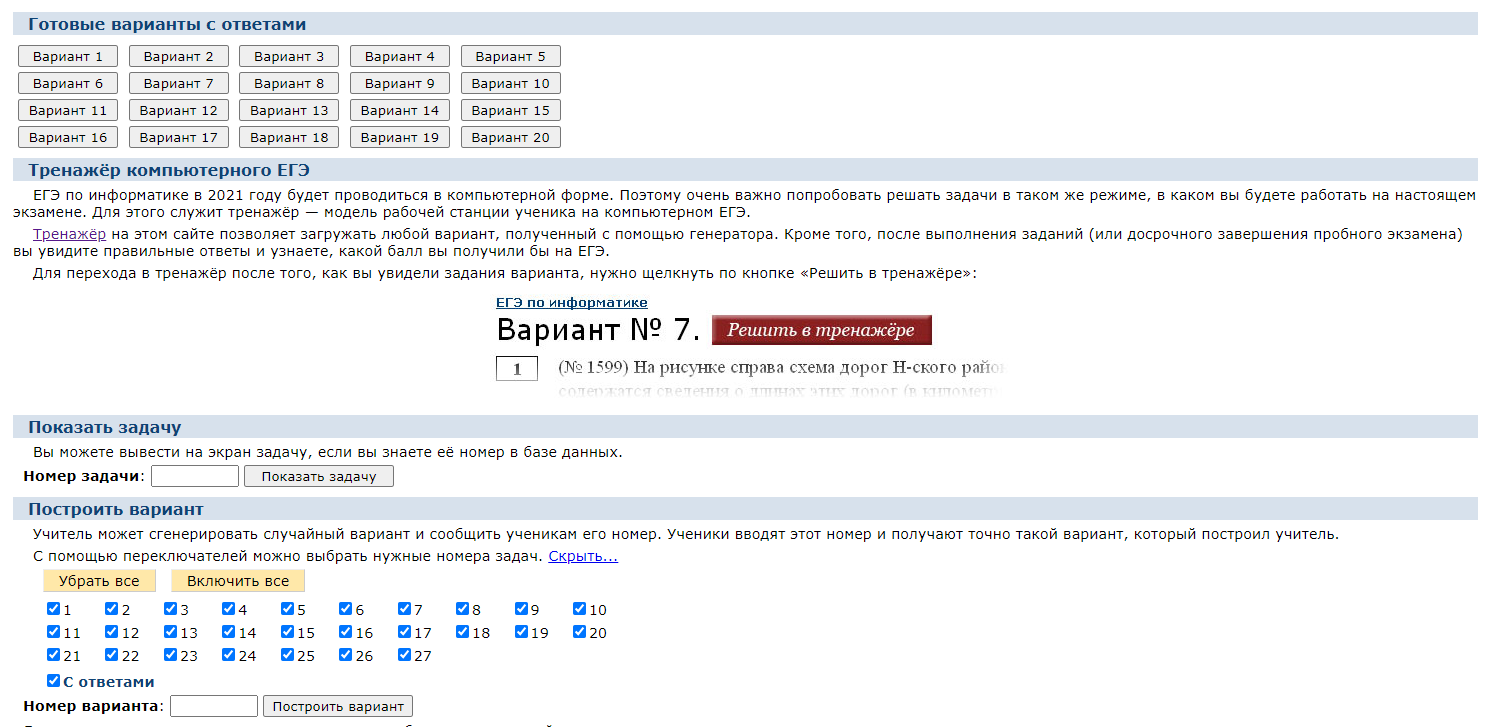 +есть возможность решать в имитации КЕГЭ;
+есть ответы;
+ различная сложность заданий;
- нет решений заданий.
ЕГЭ от Яндекса
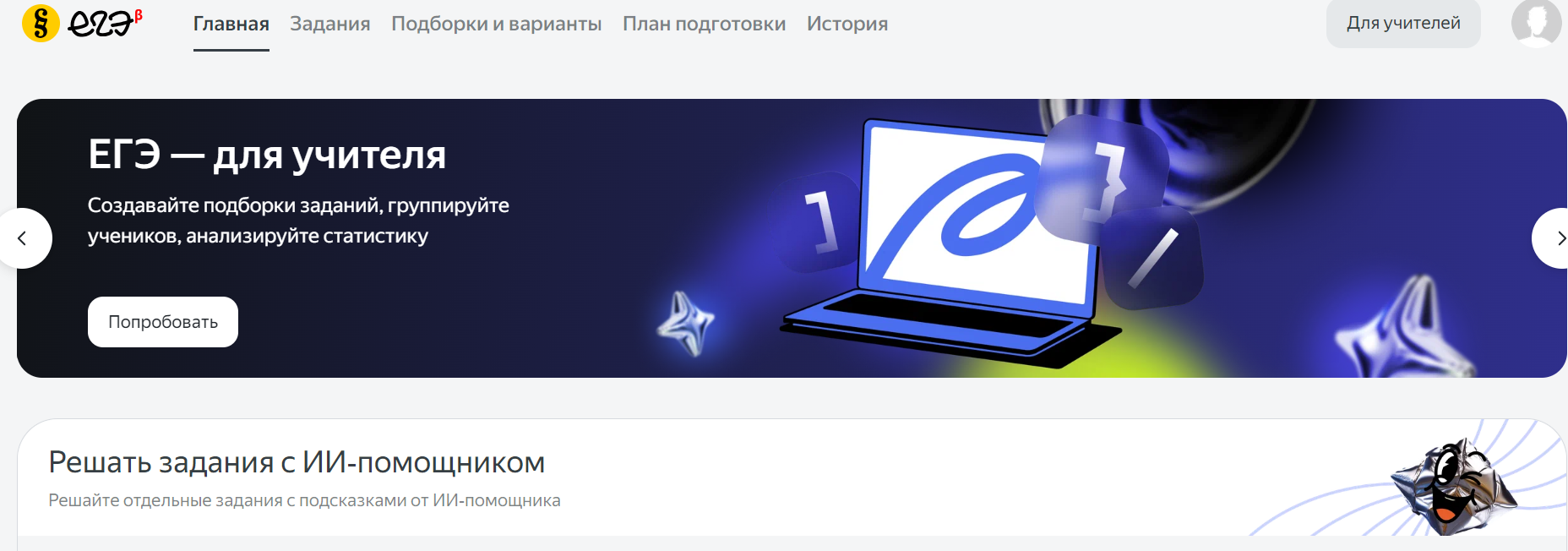 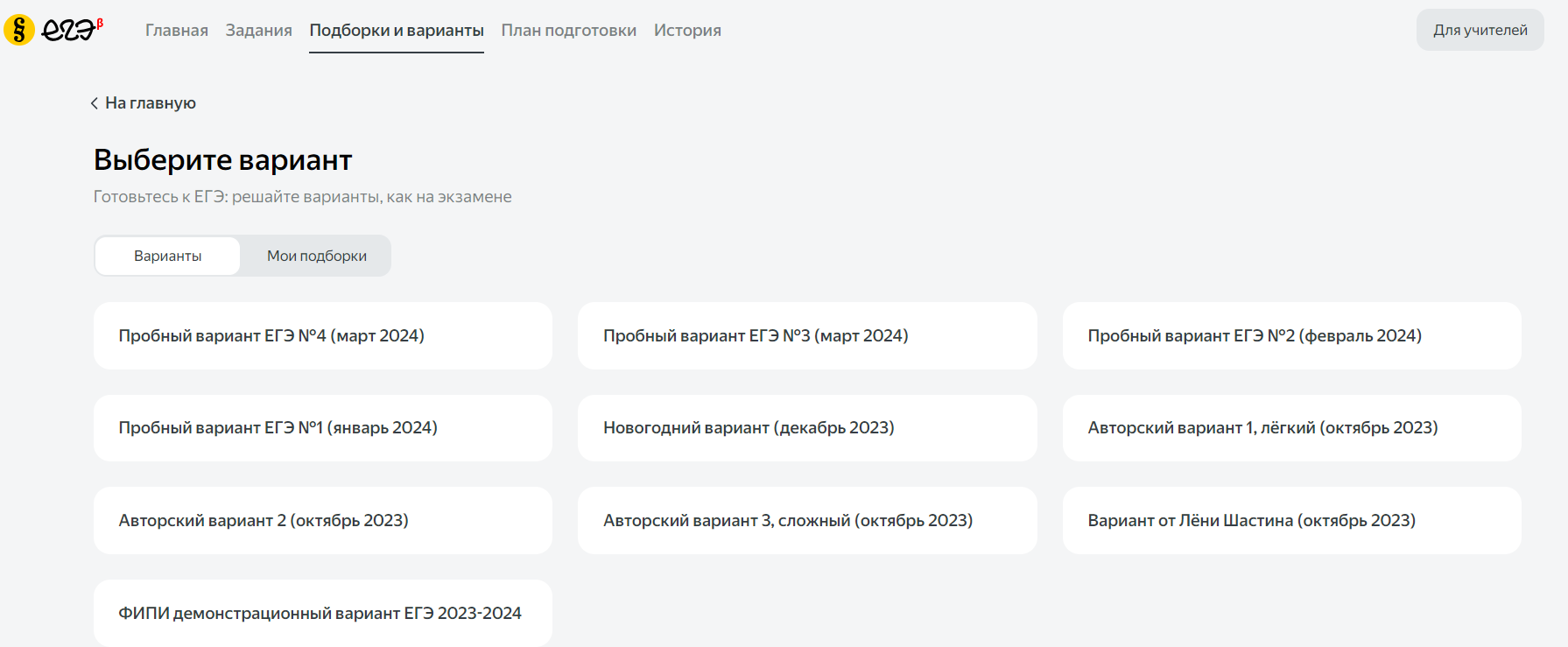 +   есть готовые варианты
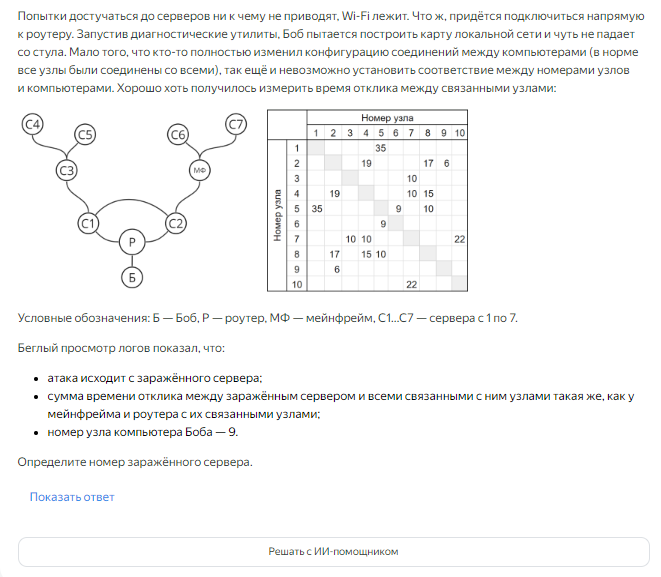 + есть возможность получить помощь ИИ-помощника
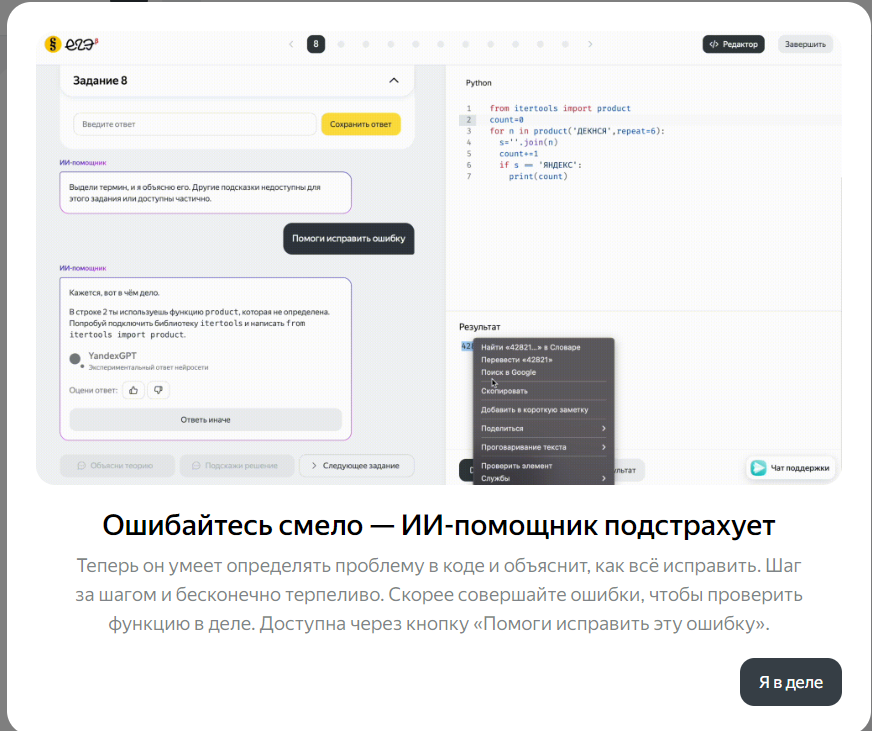 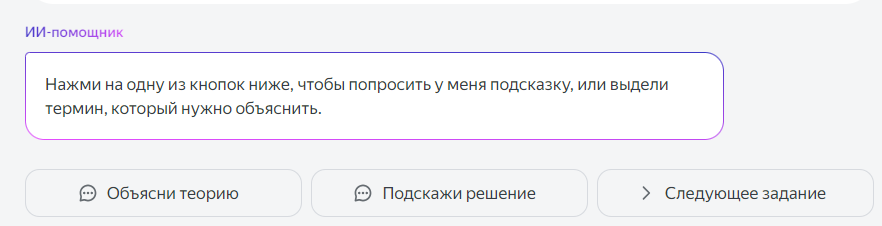 + есть разноуровневые задания;
+ в группы можно приглашать учеников, добавлять для них задания и следить за успехами

- у заданий нет индивидуальных номеров
99 баллов https://99ballov.ru/
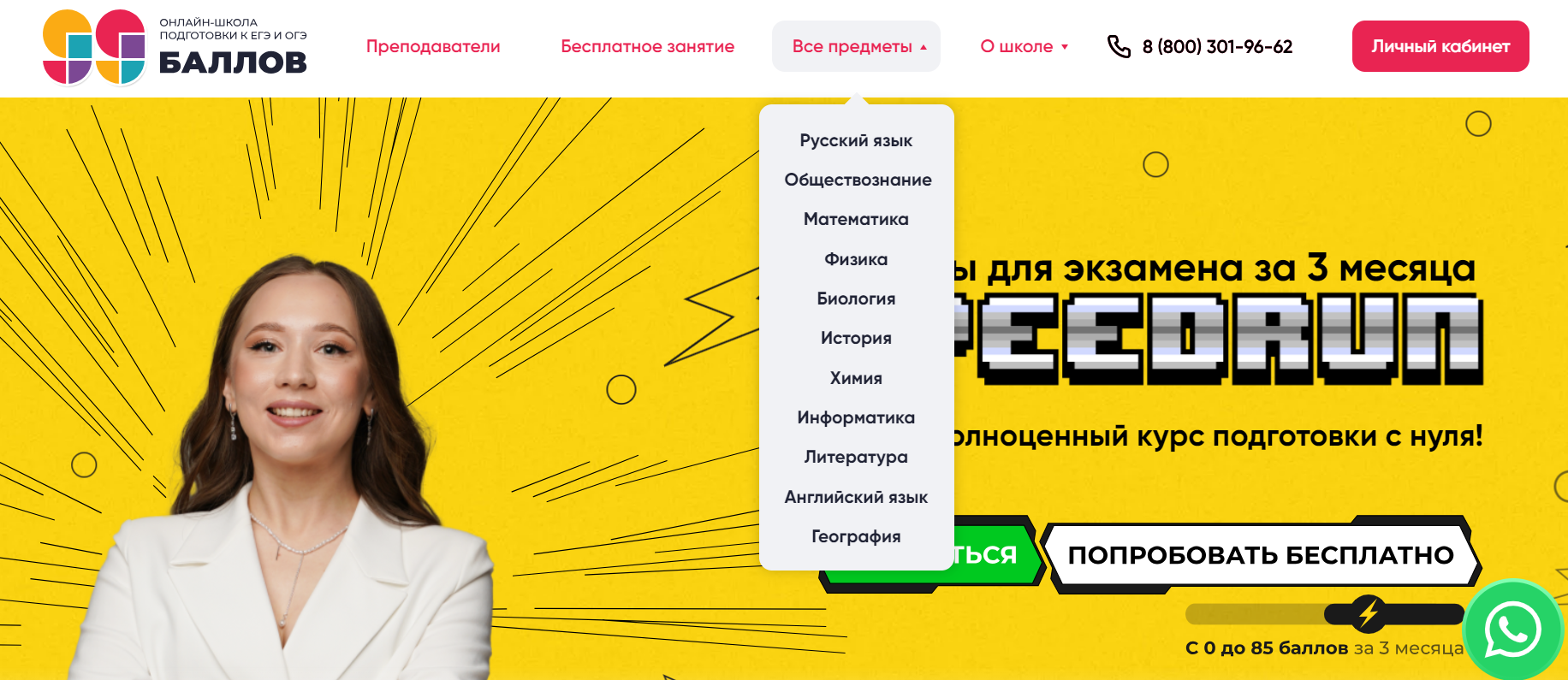 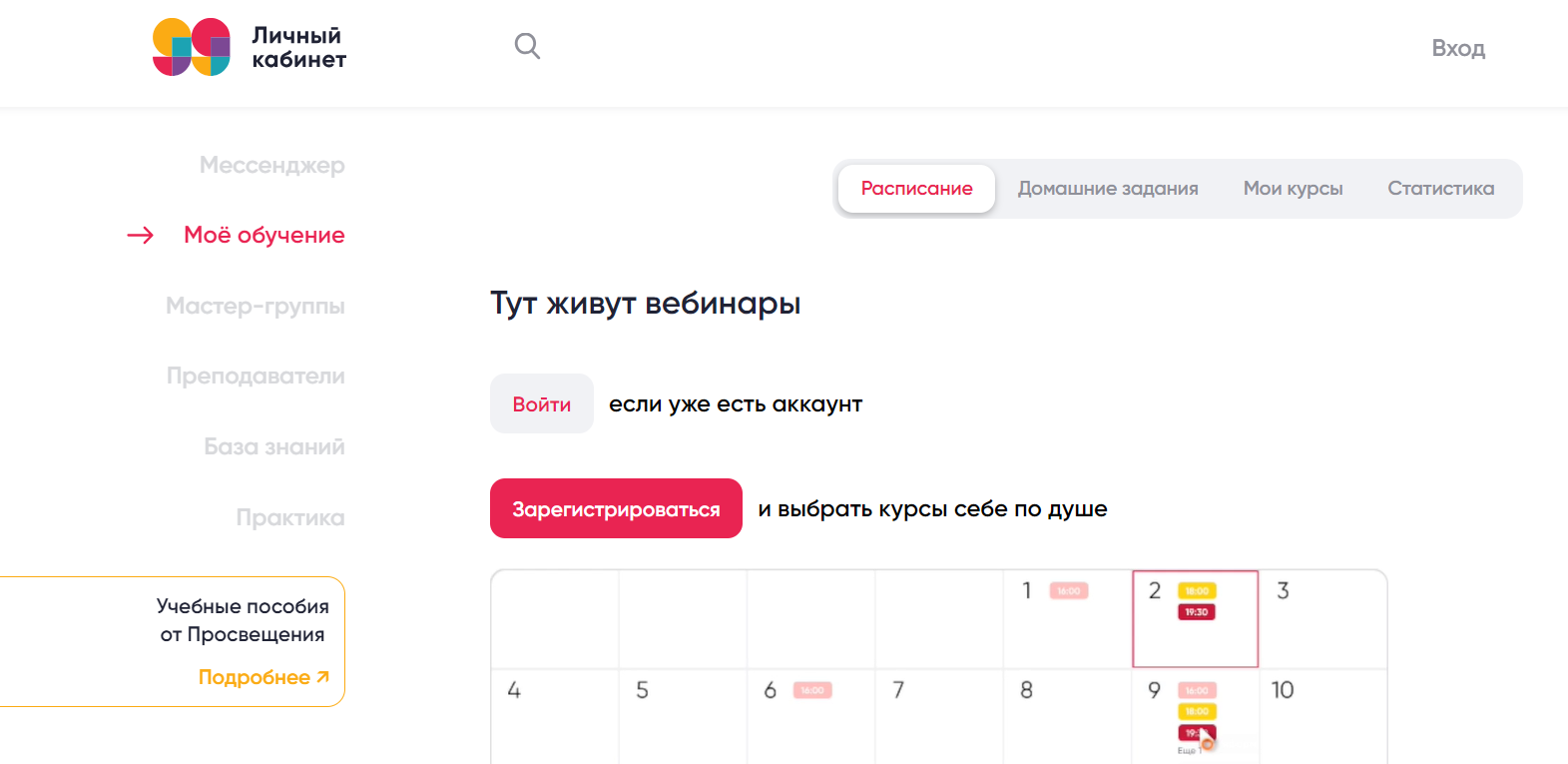 + можно составить вариант и решить
-  платный ресурс, курсы нужно покупать